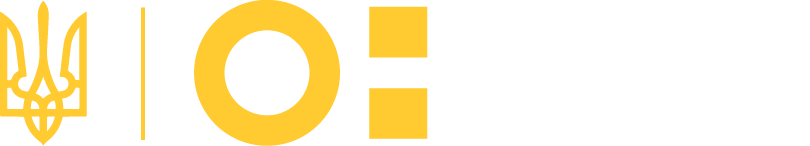 Як написати новину,
що потрапить на 
сайт МОН
Рекомендації прес-служби МОН
Що таке прес-реліз?

Прес-реліз — це повідомлення, побудоване за певною структурою, де йдеться про певну подію або захід, що будуть цікавими для вашої цільової аудиторії.
Які фото потрібно надсилати до прес-релізу?
оптимальна кількість фото – 3-4 різнопланових та різножанрових
розмір фото – до 3 МБ
формат файлу – jpeg, png
фото має відображати суть інформації
бажано, аби у фото була динаміка (зафіксований певний процес, а не статичні постаті)
Яким має бути хороший прес-реліз?
оперативний – інформація якнайшвидше повинна бути оприлюднена та розіслана (через два дні, а тим паче, через тиждень, інформація нікому вже не цікава)
актуальний – інформація має привертати увагу та зачіпати важливі питання
має суспільну значущість або інтерес – новина повинна бути цікавою для вашої цільової аудиторії, а не тільки для окремих людей
об'єктивний – відсутність перекручування та викривлення інформації
достовірний – подача інформації тільки з перевірених джерел
Найголовніше – ваша новина повинна бути інформативною та цікавою!
Пишіть новину, якщо:
відкрився( капітально відремонтовано) дитячий садок, школа чи інші об'єкти інфраструктури  
ваш університет співпрацює або починає співпрацю за конкретними напрямами з  міжнародними партнерами, і ви можете поділитися цим досвідом
ви провели масштабну благодійну акцію
у вашому університеті, коледжі, технікумі тощо відкрився важливий (науковий) центр
студент вашого навчального закладу переміг у міжнародних змаганнях
ваш навчальний заклад працює над цікавим науковим проектом ( зробив науковий прорив) і про це має дізнатися кожен
На сайті МОН не публікуємо новини про:
проведення у закладі урочистостей з нагоди загальнодержавних свят (пам'ятних дат) та інших заходів місцевого рівня
проведення місцевих, регіональних етапів загальнодержавних конкурсів (або проведення нарад з цього приводу)
проведення методичних семінарів та інших робочих заходів, на яких не прийнято суттєвих рішень, що матимуть наслідки у майбутньому
те, що заклад відвідали високоповажні гості(делегація), але за підсумками зустрічі не прийнято жодних рішень, які не мають інформаційного приводу, тобто незрозуміло, чому ви саме зараз про це пишете
Яка структура прес-релізу ?
Заголовок – суть повідомлення; має бути влучним, інформативним та лаконічним
Лід – перший абзац прес-релізу з двох-трьох речень. Розкриває суть повідомлення – що, де, коли, як? Хто про це повідомив, як про це повідомили?
Основна частина або тіло прес-релізу – містить інформацію про подію, факти та цитати учасників заходу. Зазвичай це 2-4 абзаци.
Бекграунд – посилання на попередні події, що пов'язані з прес-релізом.
Як писати лід?
Лід складається зазвичай з двох-трьох простих речень. У ньому обов’язково вказується головний меседж прес-релізу: що, де, коли (як, навіщо).
Як потрібно писати:
Норвезький університет допомагатиме Запорізькому національному університету готувати фахівців з міжнародого права. Про це домовилися сьогодні, 28 січня, представники обох вишів під час зустрічі в ЗНУ.
Як не варто писати:
28 січня відбулася зустріч керівництва Запорізького національного університету та Норвезького університету. Вони обговорили…

Уникайте слів «відбулося», «обговорили», «провели зустріч» тощо у першому реченні ліду!
Якою має бути основна частина прес-релізу?

містити чітку інформацію про подію у стислій формі. Не рекомендується використовувати надто складні речення.
утримайтеся від «води» - непотрібної інформації - та емоційних висловлювань на кшталт « У цей чудовий день..», «Прекрасні емоції переповнювали учасників заходу..», «..діточки-квіточки», «ентузіастка цієї справи» тощо.
головне правило: все, що можна спростити, – спрощуйте!
наведіть факти і цифри – це додає прес-релізу правдивості
наведіть одну-дві змістовні цитати ключових спікерів 
Важливо – цитата також має бути лаконічною та інформативною! Радимо утриматись від таких цитат як: «Я радий/рада сьогодні бути на цьому заході..», «Хочу від щирого серця побажати..», «Дякую за нагоду…», «Передаю вітання…» тощо.
не розповідайте велику передісторію про подію – якщо ви хочете вказати додаткову важливу інформацію, зробіть це в кінці тексту з поміткою «Довідково»
не вказуйте перелік усіх, хто взяв участь у заході, а також утримайтеся від переліку всіх регалій ваших спікерів: зазвичай краще вказати посаду
Бекграунд прес-релізу
Може містити:
 довідкову інформацію, якщо це необхідно
посилання на попередні події, якщо вони пов'язані за змістом з вашим прес-релізом
Приклад
«Нагадаємо, що у 2018 році органи місцевого самоврядування планують створити майже 35тис місць у ДНЗ. Затверджений Кабміном План орієнтований на подолання черги в дошкільні навчальні заклади до 2020 року.»
«Довідково. «Горизонт 2020» – це найбільша Рамкова програма Європейського Союзу з фінансування науки та інновацій із загальним бюджетом близько 80 мільярдів євро, розрахована на 2014 – 2020 роки. Програма поділена на 3 основні напрями: наука (енергетика та енергоефективність), інформація (комунікація та суспільно-політичний потенціал), наука про життя (профілактика та лікування поширених хвороб). Україна стала асоційованим членом «Горизонт 2020» у 2015 році. 
Нагадуємо, що минулого року українські організації у межах проекту «Горизонт 2020» отримали    понад 17млн євро. Це перевищує суму внеску, який Україна сплатила задля участі в програмі.»
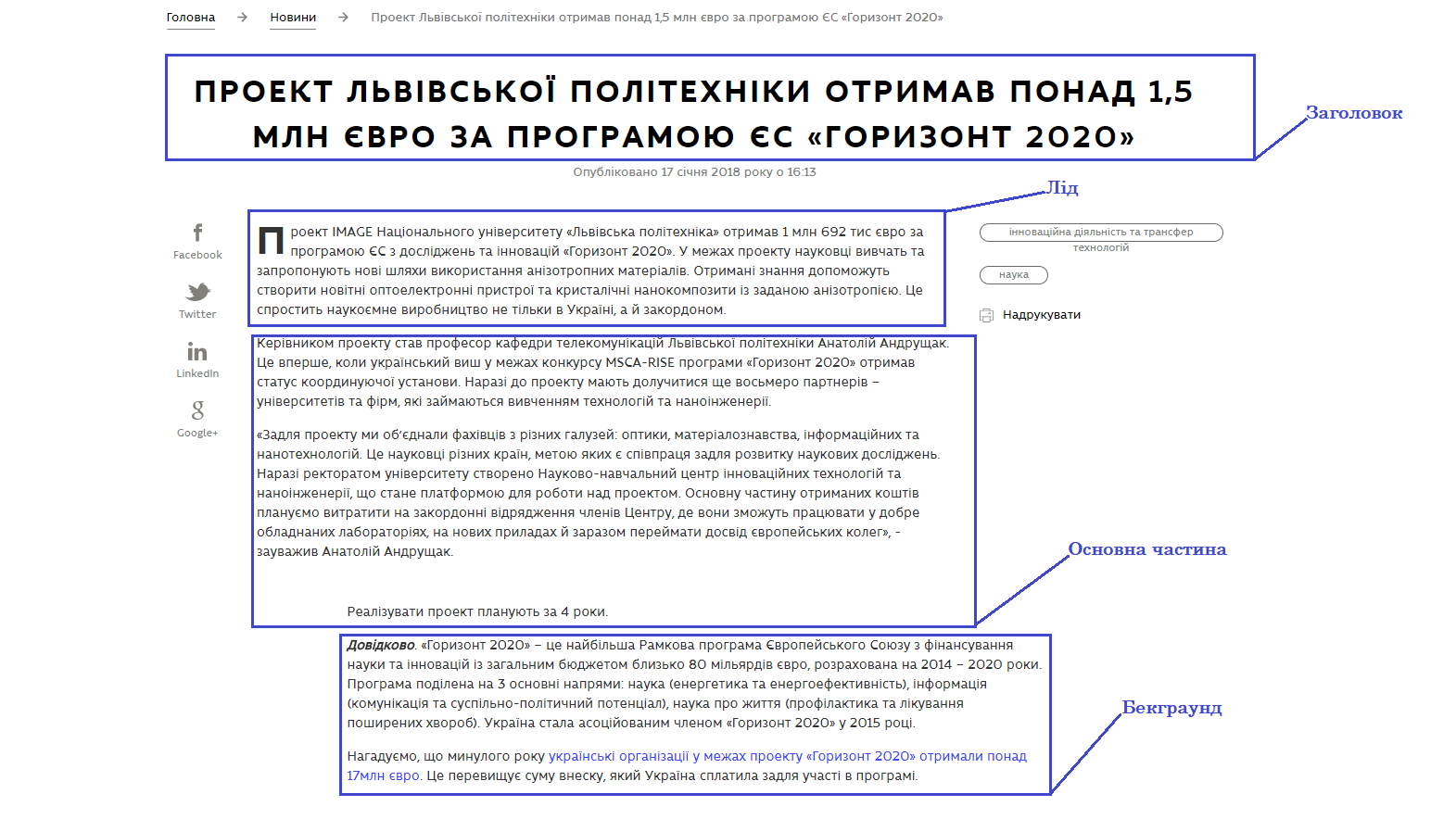 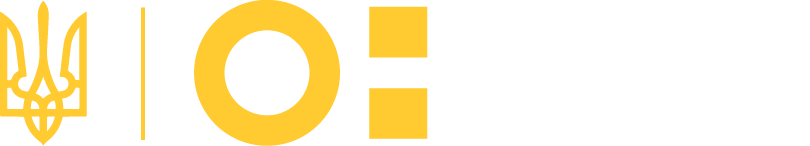 Дякуємо за увагу!
Сподіваємося, що 
наші поради будуть 
корисними!